ELECTIONS 2019
Candidate Information Evening
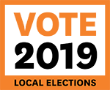 Housekeeping
Emergency exits
Mobile phones off
Toilets
Handouts
Questions
Coffee/tea to follow
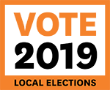 Introduction
Overview – David Bewley – Acting Chief Executive  
The Process -Dale Ofsoske - Electoral Officer 
Your Commitment- Tony Bonne – Video and Councillor comments
Bay of Plenty District Health Board – Debbie Brown – Senior Advisor, Governance and Quality
Question time 
Refreshments
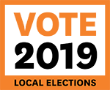 Why stand for Council?
Standing for Council allows you to:
Contribute to the development and improvement of your community.
Make a difference and be involved in shaping the future of the local community.
Represent the views of all local people and ensure that community interests are taken into account.
Contribute your business or professional skills to help the community realise its potential
Utilise your personal/cultural skills and networks for the betterment of the district
Understand the importance of the Treaty of Waitangi and iwi partnerships for Local Government
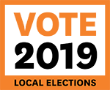 [Speaker Notes: When asked why they stood for election in 2016 the most common reasons elected member s gave for standing were:

To serve their community
Feeling they had skills to offer, and
To represent their community/neighbourhood]
Benefits
Personal benefits include:
Better understanding of Government in NZ at all levels
Increased confidence in communicating and engaging with all sectors of the community 
Increased knowledge of governance and management processes
Helping shape the future of your community 
Understanding your community 
Building your networks
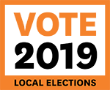 [Speaker Notes: Being elected by your fellow residents is an important position of trust.   

Very few New Zealanders are given the opportunity to be an elected representative.  Once elected you will have a unique opportunity to shape your community and how it will develop in the future.  

You will get to develop a range of new skills and insights that will be valuable in other situations, such as being on the board of a community organisation and becoming a member of parliament.]
Roles of Elected Members
Being a member of the governing body:
Setting strategies
Making decisions
Employing the Chief Executive

Being a representative of the community:
Investigate and identify issues of concern to your community
Represent the interests of your local ward/ constituency, and the district as a whole.
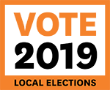 [Speaker Notes: Bullet Point 1:
As a member of the governing body councillors are required to participate in the decision-making processes that guide and govern the affairs of the council. This includes:
establishing a policy framework;
deciding on financial resources to be raised for delivery for determined programmes;
ensuring the council is fulfilling its regulatory functions in an appropriate manner;
developing a management plan for conduct of the council’s activities; and
Regularly reviewing the council’s performance.
The governing body is responsible for employing the chief executive and then being accountable for the performance of the chief executive and the organisation as a whole.

Bullet Point 2:
As an elected representation of the community and elected member is required to represent the interests of all local citizens, provide leadership and guidance to the community, facilitate communication between the council and the community and promote the overall interests of the council to the Government, other councils and relevant bodies.
You may also be concerned with a number of other important issues, such as the level of investment in community infrastructure, provision of community services, direction of social change and support for particular political values.
Also keep in mind that as an elected member you will be expected to speak on behalf of individuals and organisations in your community and this may include people who didn’t vote for you.
Part of the role of an elected member is to attempt to understand the needs and demands of people on the community and explain to them the reasons for a particular council decision.
In addition - local board members make decisions relating to their local board and advocate to the governing body for their community’s interests.]
Governance and Management
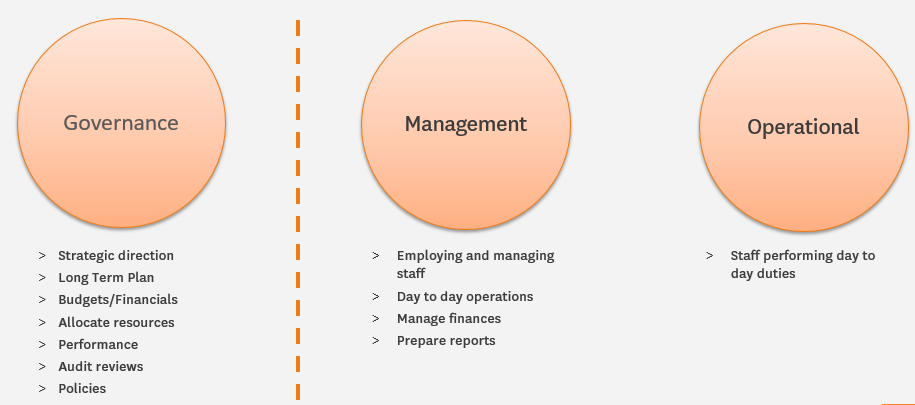 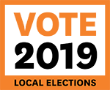 [Speaker Notes: These responsibilities and roles are set out in the Local Government Act 2002 through the definition of roles and governance principles.

The relationship between governance and management will vary in each council because of factors like council size and the decision-making structure each councils adopts.  In smaller councils the relationship between governance, management and operations tends to be more direct and less formal than in large councils.  

One way of describing the relationship, although simplistic,  uses the analogy of sailing a boat.  Governance is responsible for steering while management is responsible for rowing.  In practice the distinction is not as simple as described in the analogy, but it does describe the key differences between the two roles.]
Key Focus
Long Term Plan – 10 year horizons
Quality Infrastructure – water, roading, waste, commnity facilities 
Thriving Economy
Vibrant Communities
Resilient People and Places 
Responsible Money Management
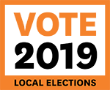 Remuneration
Elected members remuneration is set by the Remuneration Authority where:
Salaries are determined by a formula based on each council’s population and expenditure
Rules are set regarding travel allowances and legitimate expenses
Salaries following the election:
Mayor – total remuneration package $134,000 
Councillor minimum base rate - $31,853
Community Board Member
Murupara and Tāneatua - $3,993
Rangitāiki - $5,180
Whakatāne-Ōhope - $8,660
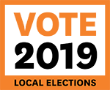 Election Processes
Dale Ofsoske – Electoral Officer
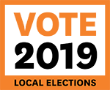 General Electoral Information
Whakatāne District: population 35,700, electors 24,500 
Election day, Saturday 12 October 
Elections held for:
Whakatāne District Council
Bay of Plenty Regional Council
Bay of Plenty District Health Board
Held by postal vote 
Random order candidate names
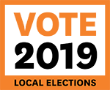 Key Election Dates
19 July			nominations open
16 August			nominations close
20 September		delivery voting packs, voting opens
12 October			close of voting
17 October			declaration of results
22 October			elected members come into office
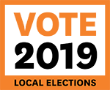 Elections Required
Whakatāne District Council
Mayor elected ‘at large’
10 Councillors elected from four wards
  Rangitāiki (3)
  Whakatāne-Ōhope (5)
  Tāneatua-Waimana (1)
  Galatea-Murupara (1)
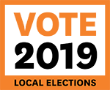 Elections Required
26 Community Board Members elected from four communities
  Rangitāiki (6)
  Whakatāne-Ōhope (8)
  Tāneatua (6)
  Murupara (6)
		Galatea-Waiohau Subdivision (2)
		Murupara Subdivision (3)
		Te Urewera Subdivision (1)
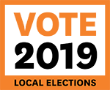 Elections Required
Bay of Plenty Regional Council 
Eastern Bay of Plenty General Constituency (2) or
Kōhī Māori Constituency (1)
Bay of Plenty District Health Board
Seven members elected ‘at large’
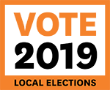 Electoral Systems
Two electoral systems used
First past the post (FPP)
vote by ticking candidate names
  candidates with highest number of votes win
  used for Whakatāne District Council, Bay of Plenty Regional Council
Single transferable voting (STV)
form of preferential voting
  vote by ranking candidate names in order of preference 
  used for Bay of Plenty District Health Board
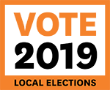 Electoral Roll
Two electoral rolls compiled
Resident electoral roll (24,500 electors)
  NZ citizen or permanent resident
  aged 18 or over
  resided continuously in NZ for one year or more
  resided at an address for one month or more
Ratepayer electoral roll (64 electors)
  for non-resident ratepayers
  updated every three years
  by application, not automatic
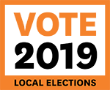 Candidate Eligibility
Candidates for Council
  a New Zealand citizen
  over the age of 18
  enrolled on any parliamentary electoral roll 
Can stand for multiple positions
  Mayor, Council, Community Board and District Health Board
  if elected to Mayor, Council and Community Board, take highest position
Any employee elected as Mayor, Councillor must resign
Not apply to Community Board member or DHB member
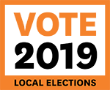 Candidate Eligibility
Elected members (or spouses) with contracts with council 
  over $25,000 (incl GST) in one financial year 
  may require approval from the Office of the Auditor-General 
Additional restrictions for BOPDHB candidates 
  clause 17, schedule 2, NZPHDA eg undisclosed bankrupt
  can stand for only one DHB anywhere in NZ
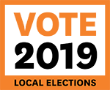 Nomination Process
Nominations open Friday 19 July  
Nomination papers available from
  Whakatāne District Council, 14 Commerce Street, Whakatāne
  Murupara Service Centre & Library, Pine Drive, Murupara
  phoning 0800 922 822
  www.whakatane.govt.nz
Cannot nominate yourself 
Need to be nominated by two electors from area 
      (e.g. ward)
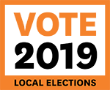 Nomination Process
Each nomination requires
  nomination paper
  $200 (incl GST) deposit
  150 word candidate profile statement
  recent passport-size colour photo
  evidence of citizenship
Nomination deposit refunded
  if poll > 25% lowest successful candidate (FPP)
  if poll > 25% final quota (STV)
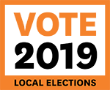 Nomination Process
Unacceptable affiliations
  might cause offence
  likely to confuse or mislead electors
  is an election slogan
Nominations close NOON, Friday 16 August
Required to include:
  statement on principal place of residence
  statement on all positions standing for
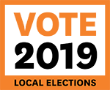 Campaigning
Campaigning can occur anytime (now)
Election signs permitted
  on private property only
  not on council-owned roads, reserves, property
Display period
  8 weeks before election day (17 August)
  removed within 3 days after election (15 October)
Policy on election signs in candidate information handbook
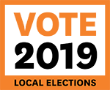 Campaigning
All election advertisements 
  signs, notices, pamphlets, webpages, vehicles etc 
  must show contact details of authorising person 
  excludes posts, tweets, messages 
Candidates or their agents must not collect voting documents from electors (e.g. rest homes)
Be mindful of election offences
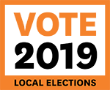 Campaiging
Social media
  great way to campaign (instant, far-reaching, free)
  promote yourself and policies (state policies, run polls, encourage    people to vote, key dates, post videos etc)
  BUT council’s media channels are off-limits (politically neutral) 
  cannot post or comment or share on council’s media channels (monitored)
  webpage authorisation statement (not for likes, comments, posts etc)
  cyber-security – keep safe (computers can be hacked)
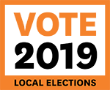 Campaign Expenditure
All positions have candidate election expenditure limits 
Based on population size of area
  Mayor: $20,000
  Rangitāiki and Whakatāne-Ōhope Wards and Community Boards: $14,000
  Tāneatua-Waimana and Murupara-Galatea Wards and Tāneatua Community Board: $3,500
  Murupara Community Board each subdivision: $3,500
Expenditure limits include GST
Can’t add limits together
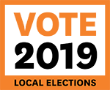 Campaign Expenditure
Applicable period 3 months before election day (12 July)
If expenditure before 3 month period must be fairly apportioned to the 3 month period
Electoral expenses and electoral donation form must be completed and returned by 13 December 
Forms available for public inspection for 7 years
Care to ensure accurate (declaration)
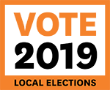 Scrutineers
Candidates may appoint scrutineers
Can observe
  roll scrutiny process (during voting period)
  counting of votes (after close of voting)
Must be aged over 18 years
Scrutineer appointment before noon 11 October
Vote processing centre based in Auckland
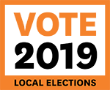 Results
Voting closes noon, 12 October 
Progress results est 2pm (98% votes) 
All candidates emailed, media advised
Preliminary results (100% votes counted) Sunday morning
All results available on www.whakatane.govt.nz
Final results available Thursday 17 October
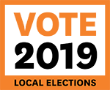 Resources
Candidate Information Handbook
Electoral legislation 
	Local Electoral Act 2001
	Local Electoral Regulations 2001
	www.legislation.govt.nz
Attend a council meeting
Read agendas and minutes (www.whakatane.govt.nz)
Talk to a Council Electoral staff member
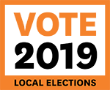 Contact us
Electoral Officer
	Dale Ofsoske
	Level 2, 198 Federal Street, Auckland 
	phone: 0800 922 822
	email: dale.ofsoske@electionservices.co.nz
Deputy Electoral Officer
	Janie Storey
	Whakatāne District Council
	14 Commerce Street, Whakatāne
	phone 07 306 0530
	email: janie.storey@whakatane.govt.nz
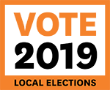 Contact us
Video – Retiring Mayor 
Tony Bonne 
See separate video clip
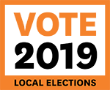 Being an Elected Member
Time commitments vary depending on the position, additional areas of responsibility and the regular meeting cycle:
Mayor – mostly fulltime – up to 60 hours some weeks 
Councillors – an average of 20 hours per week
Community Board Members – up to 10 hours per week.
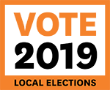 Do I have the skills?
Do you have skills or experience? 
Skills learnt outside of local government are transferable 
Induction and ongoing training provided 
Diversity of issues – rates, refuse, land plan changes, emergencies, climate change, urban vs rural, to citizenship ceremonies
Tumultuous start to the triennium with the Edgecumbe flood 
Contentious issues in term - the decisions around the Awatarariki Debris Flow in Matatā, Māori Wards, sale of the Awakeri Hall
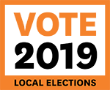 Do I have the skills?
Representing the Community is enjoyable
There are times when voting on an issue is difficult
Learn about local government responsibilities and processes
Councillors and staff supportive -committed to collaborative decision making 
Recommend role of an elected member if you have the desire and time to make your community a better place
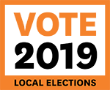 Post Election Training
Council will:
Provide an induction booklet and package of relevant information
Provide Mayor and Councillors with a tablet and email address to receive information and agendas 
Run in-house induction courses 
Regional workshops for newly elected members will be run by LGNZ/EquiP in November 2019
A variety of Professional Development Programme workshops will be held throughout 2020/21
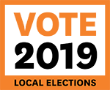 District Health Board
Debbie Brown
Senior Advisor, Governance and Quality
See separate presentation
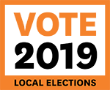 Conclusion
Is there anything we have not covered?
QUESTIONS AND DISCUSSION
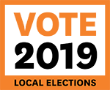